#Bonitono: Não Tá Gostoso! 2.54 min  (ADJECTIVES)
Minha Professora Gringa
Porque Portugues é assim !!!!
Me segui no facebook: www.facebook.com/minhaprofessoragrinca
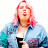 https://www.youtube.com/watch?v=oIsYMp7p3dU&feature=youtu.be

https://www.youtube.com/watch?v=CKelQzLey-g 


Duas Palavras de Pronúncia Perigosa em Inglês 3.45 min 

https://www.youtube.com/watch?v=JkbMt2R-Dns